Higher Order 
Thinking & Reasoning
(HOTR)

Content Enhancement Routines
Janis A. Bulgren, Ph.D.
2023
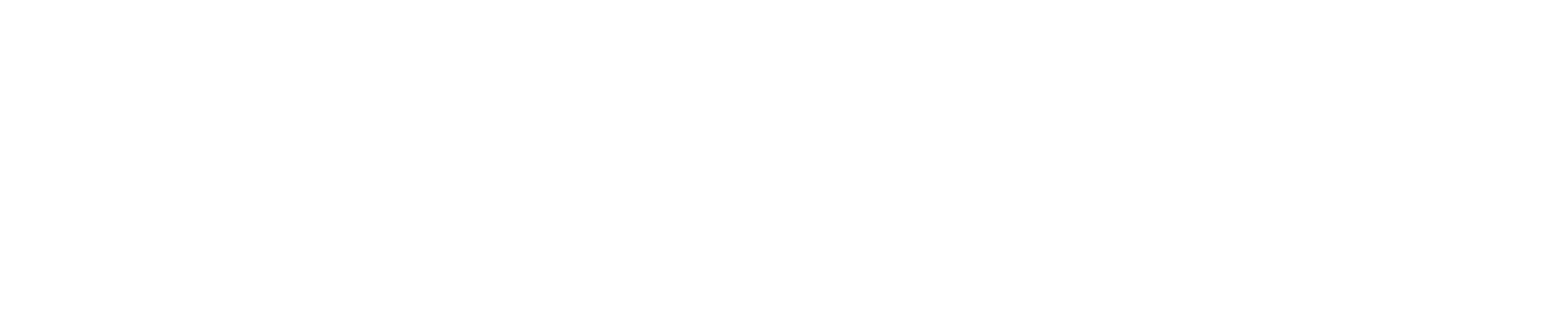 Professional Development Materials:   Higher Order Thinking and Reasoning Routines (HOTR)
A1 HOTR: Introduction to Higher Order Thinking and Reasoning (HOTR)   	Routines
A2  HOTR: Alignment of HOTR routines with reasoning standards across 	content standards
A3 HOTR:  Similarities across HOTR routines to facilitate teaching and learning

B1 CCAR:  Introduction to the Cross Curricular Argumentation Routine (CCAR)
B2 CCAR:   Alignment of CCAR with standards across content areas
B3 CCAR:   Expanding Learning with the CCAR Routine

C1 Demystifying Reasoning and Deconstructing Complex Questions 
C2 Building Bridges from other Content Enhancement Routines (CERs) to HOTR 	routines
C3 Scaffolds for gradual introduction of complex HOTR routines

                                                                                  ©  Janis Bulgren 2023
2
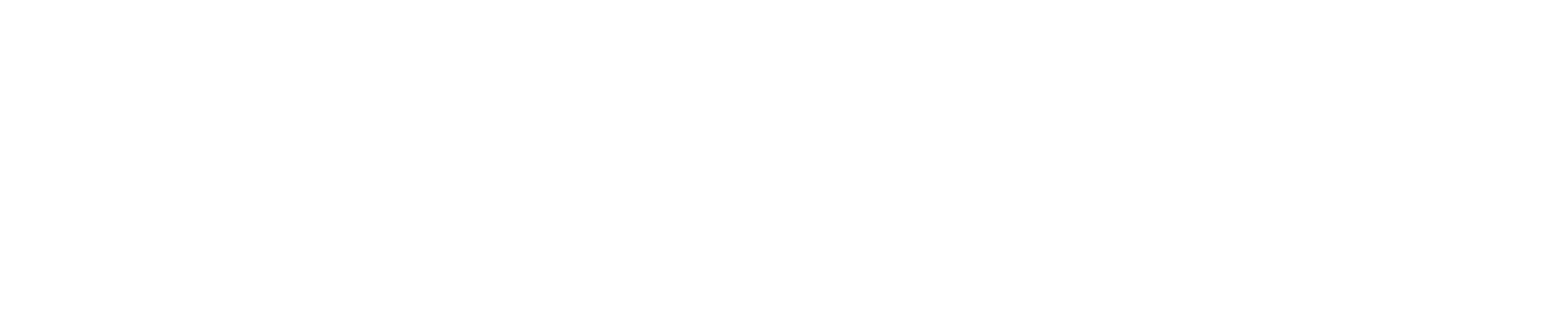 HOTR Slide Set C1

Demystifying Reasoning and 
Deconstructing Complex Questions
Janis A. Bulgren, Ph.D.
2023
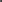 Demystifying Reasoning
Janis A. Bulgren, Ph.D.
2023
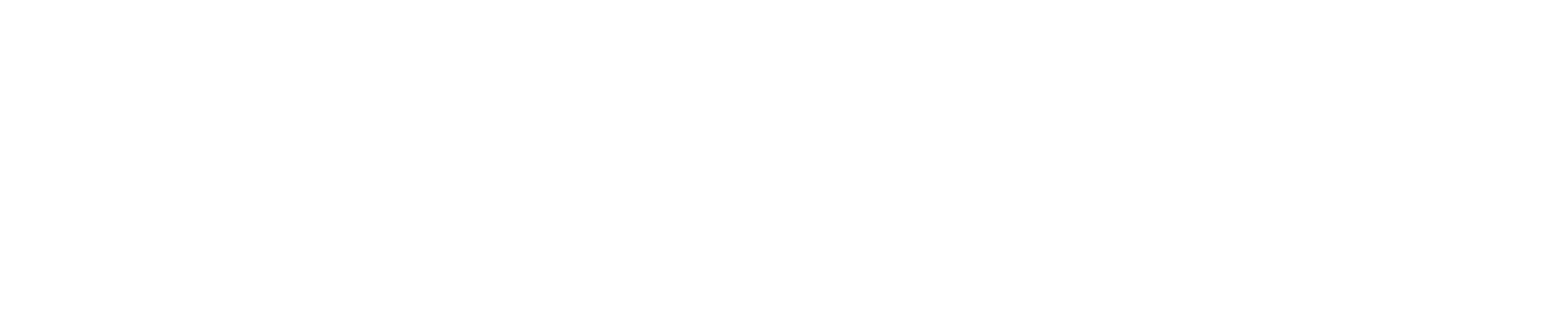 WHAT are TYPES of Higher Order Thinking & Reasoning?*
1. Explaining a main idea/theme/idea
2. Tracing causes and effects
3. Comparing and contrasting
4. Making a decision
5. Analyzing a claim and argument

*Other related terms such as Critical Thinking and Problem Solving often require use of one or more type of  higher order thinking and reasoning,
                                                                                                 

                                                                                                    © Janis Bulgren 2023
5
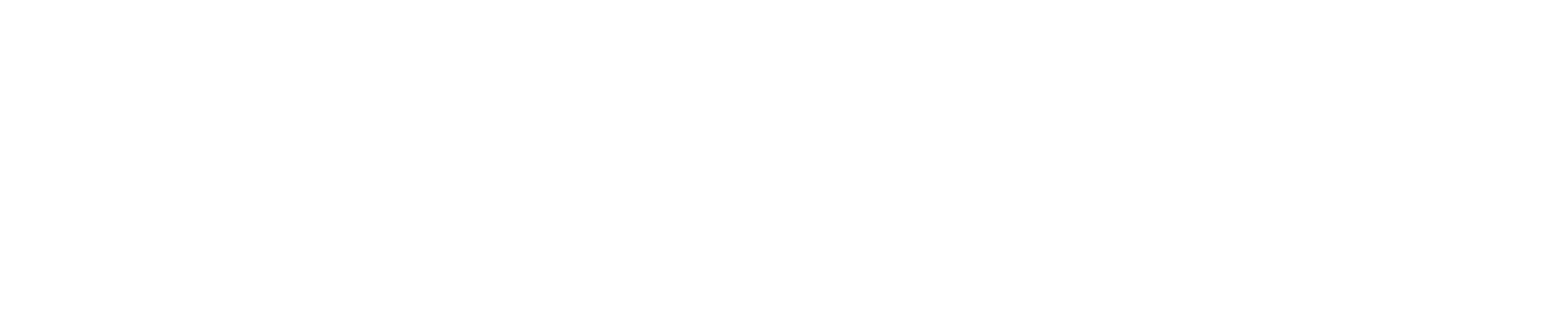 WHY is understanding and engaging in reasoning important?
Response to national standards
Performance on assessments
Use in the real-world everyday life
Learning in the modern world
Job requirements
6
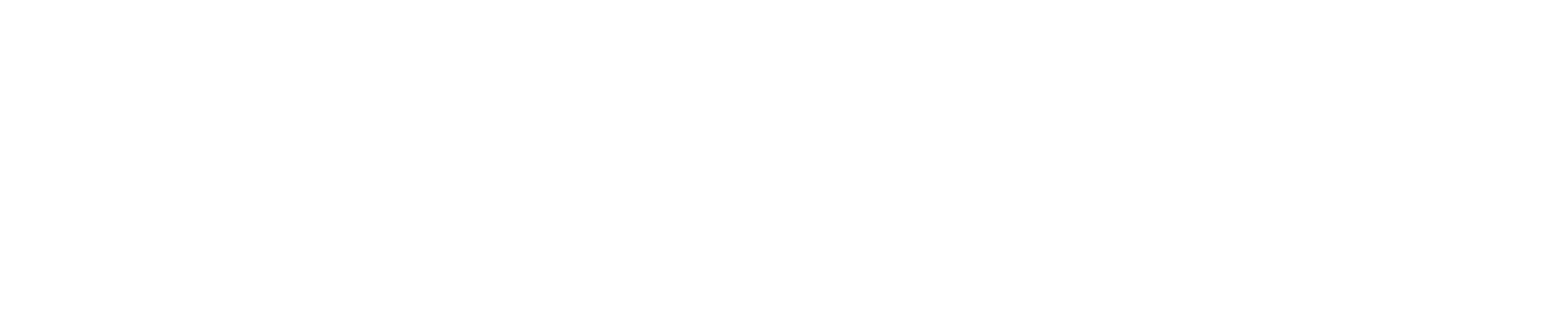 © Janis Bulgren 2023
WHAT is Reasoning?
Reasoning is the process of
thinking about a question, problem, statement or claim;
identifying the type of reasoning required; and
using appropriate strategic thinking to provide an answer.
© Janis Bulgren 2023
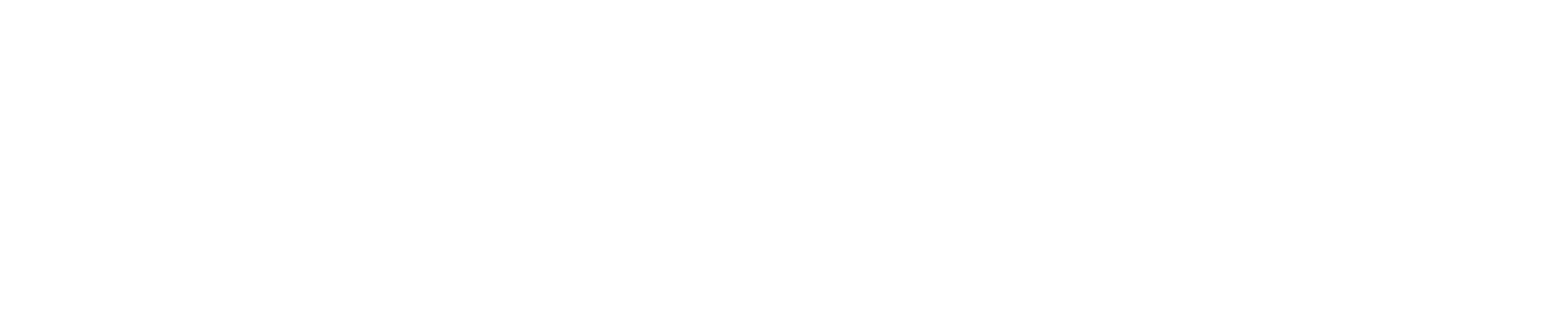 7
Question: 
How do we demystify
questions that require
higher-order thinking & reasoning?
© Janis Bulgren 2023
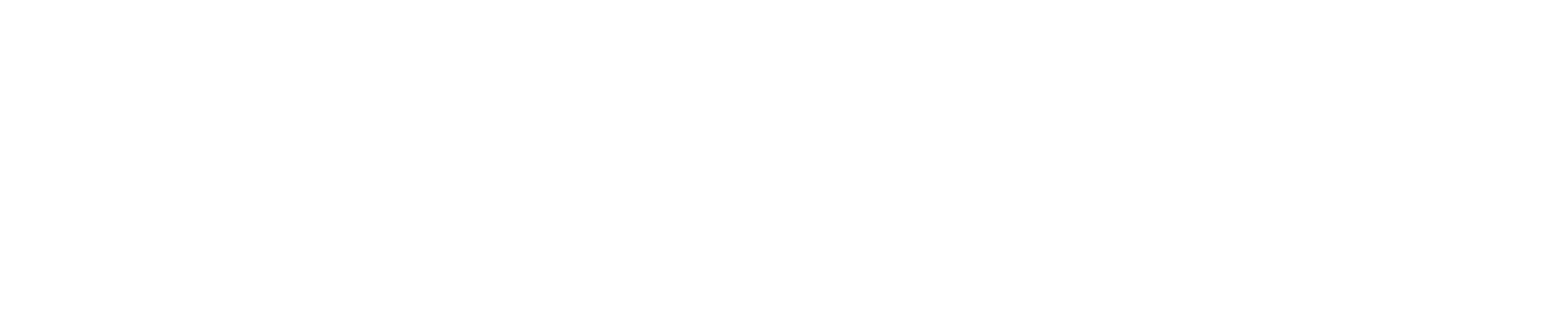 Answer: 

Understand that we often hear questions that require higher order thinking and reasoning 
(even if the type of reasoning is not signaled in the question).
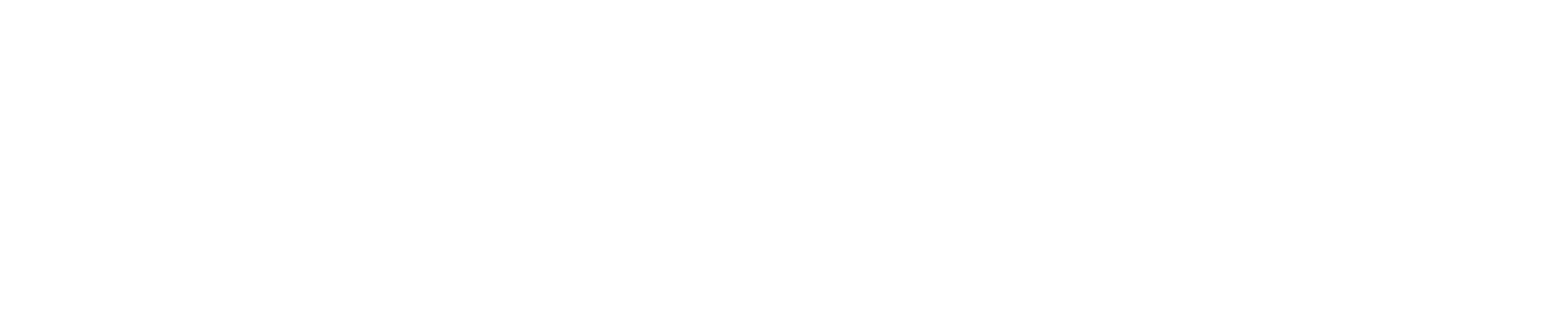 © Janis Bulgren 2022
How often do we hear …
1. Mark Twain’s books deliver a message.

2. The river level is going to rise tonight.

3. We should buy this brand of cookie.

4. We need to think about where to go on            vacation.

5. I think vaccines are beneficial.
10
© Janis Bulgren 2023
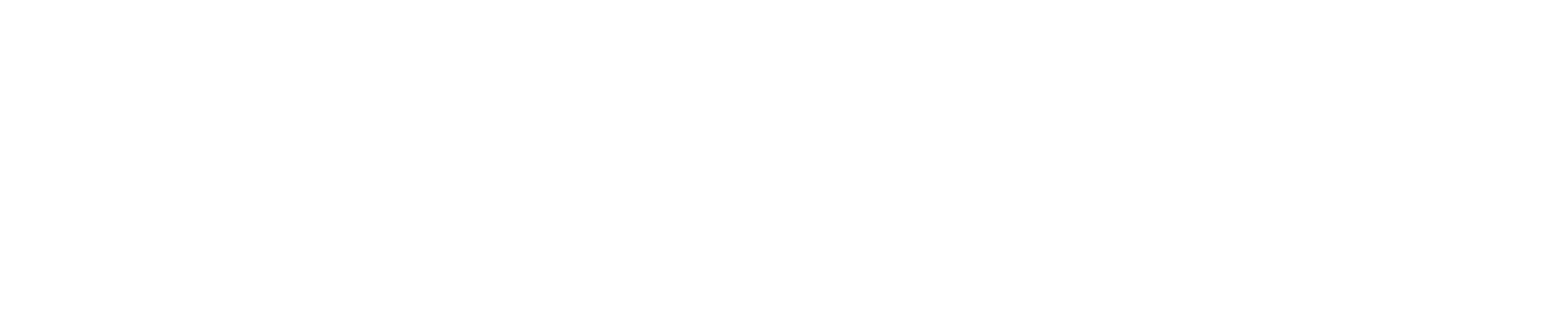 © J. Bulgren 2021
DISCUSSION – PROBING QUESTIONS
Discuss the type of reasoning in each statement on the previous slide (main idea, compare and contrast, cause and effect, decision making, or claims and arguments).

Identify the Higher Order Thinking and Reasoning routine that will help analyze and explain each question.
© Janis Bulgren 2023
11
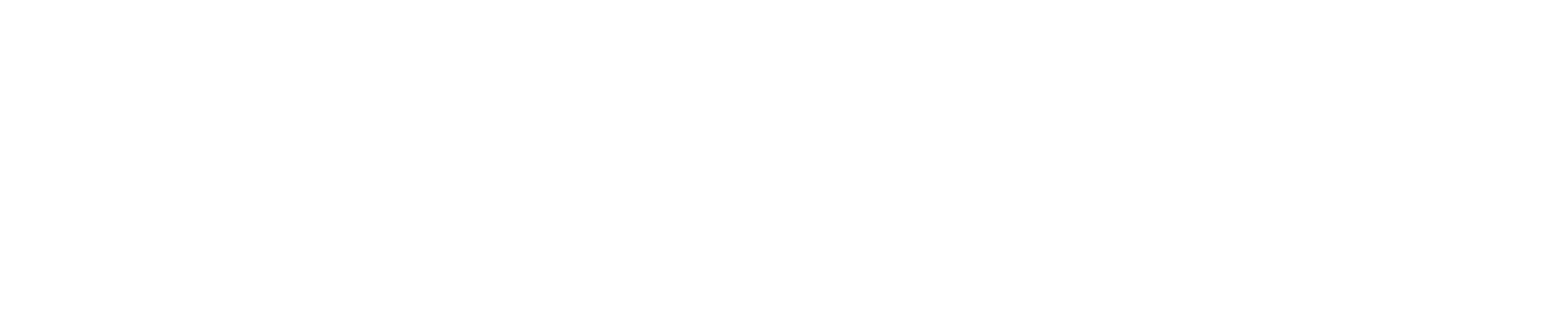 Demystifying Reasoning
What types of reasoning are used in these claims?
1. Mark Twain’s books deliver a message.
Explaining a main idea
2. The river level will rise tonight.
Tracing causes and effects
3. We should buy this brand of cookie.
Comparing and contrasting
4. We need to decide where to go on vacation.
Making a decision
5. I think vaccines are beneficial.
Identifying a claim with evidence
12
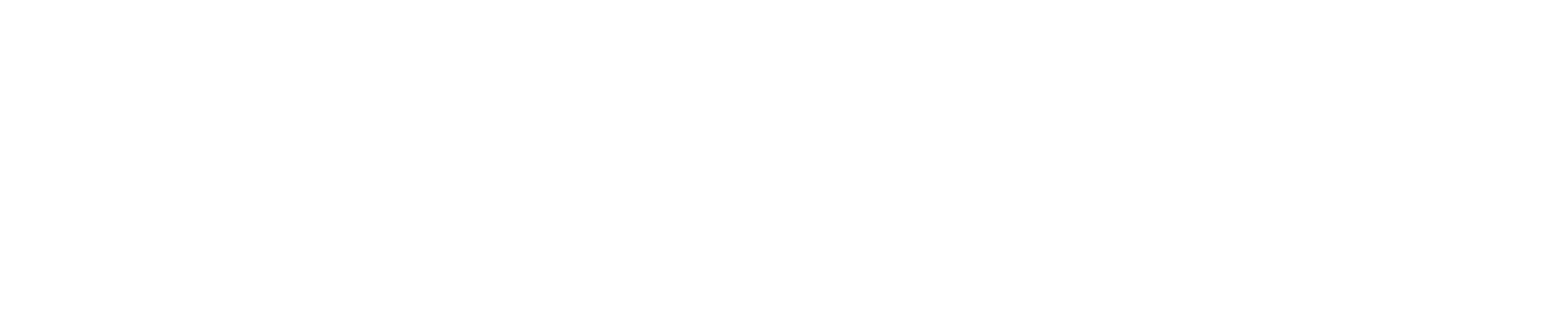 © Janis Bulgren 2023
How to rephrase statements to demystify complex questions and clarify the type of reasoning?
Mark Twain’s books deliver a message such as the value of each human in Huckleberry Finn.   Explaining a main idea

2. Since had three inches of rain, therefore the river level will rise because history has shown is that this is likely to happen. Tracing causes and effects

3. We should buy this brand of cookie because it is cheaper than this brand and has five more ounces of cookies. Comparing and contrasting

Let’s find pros and cons of going to the beach or mountains for vacation. Making a decision

5.  Here is a report from the CDC with data and expert commentary that proves the value of vaccines. Identifying a claim with an argument
13
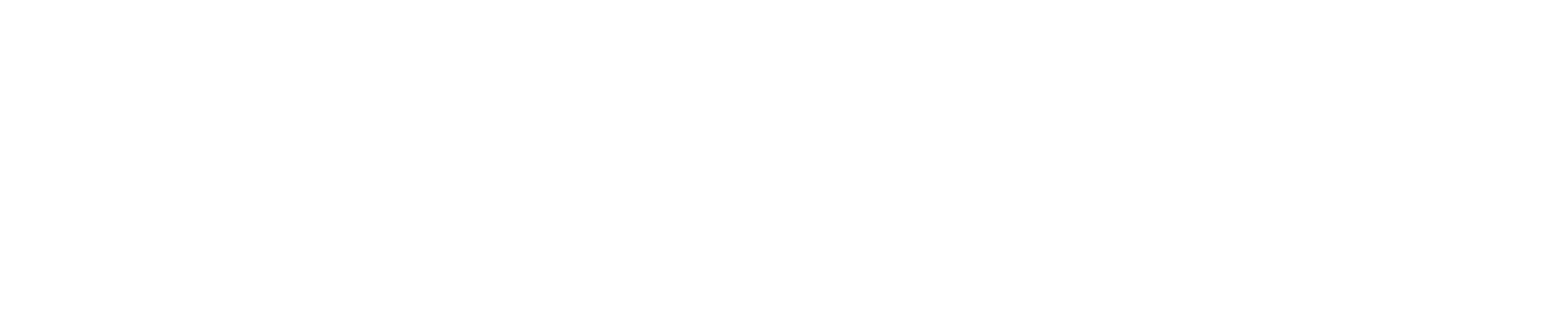 © J. Bulgren 2023
The Football Fans’ Claim & Counterclaim
Where can this reasoning go for Fan 1?
Fan 1.  “That goal should not have counted.”

Fan 2.    ”Oh, yes it should have.”

Fan 1.  No,  it shouldn’t have.”

Fan 2.  “PROVE IT!”
14
© Janis Bulgren 2023
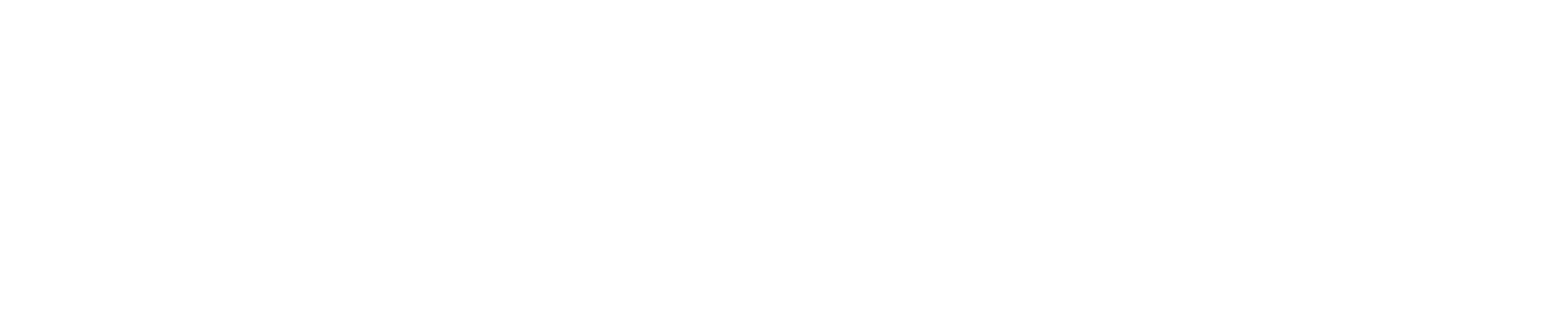 © J. Bulgren 2021
DISCUSSION
Let’s review these the two fans’ conversation so far.

Let’s discuss what argumentation skills Fan 1 could use to respond to Fan 2’s challenge to PROVE IT.

If you were Fan 1 what would your response look like?
© Janis Bulgren 2023
15
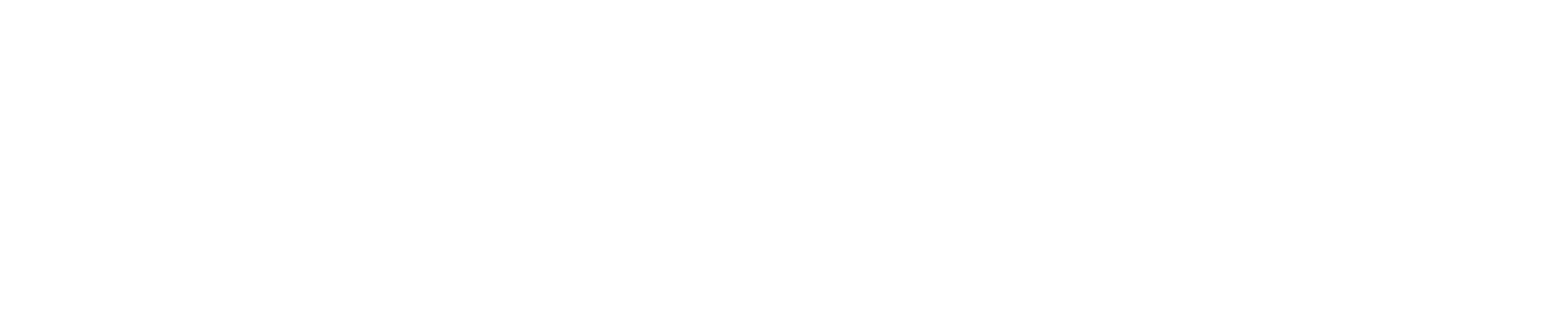 Football Fan # 1 Response to PROVE IT! using CCAR:
Fan 1: “The runner stepped out of bounds on the 35-yard line as in this replay video.”  Evidence: FACT.
Fan 1: “The rules say if he stepped out of bounds,  the play always starts again at the 35 yard line. Evidence: RULES & PRECEDENT).
FAN 1: THEREFORE, if both teams agreed to play by the rules and IF the rules say the play was over when he stepped of bounds, THEN the goal should not have counted.” (Reasoning: CAUSE & EFFECT)
  
  The effect of good factual evidence and reasoning to support a claim could cause Fan 2 to accept the claim.
16
© Janis Bulgren 2023
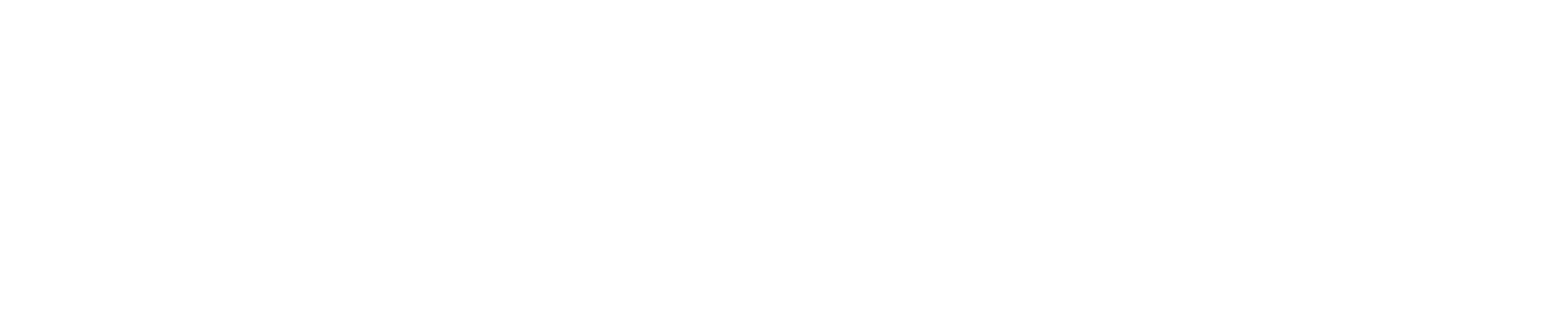 Deconstructing Questions
Professional Developer’s Guide developed by Janis A. Bulgren
2023
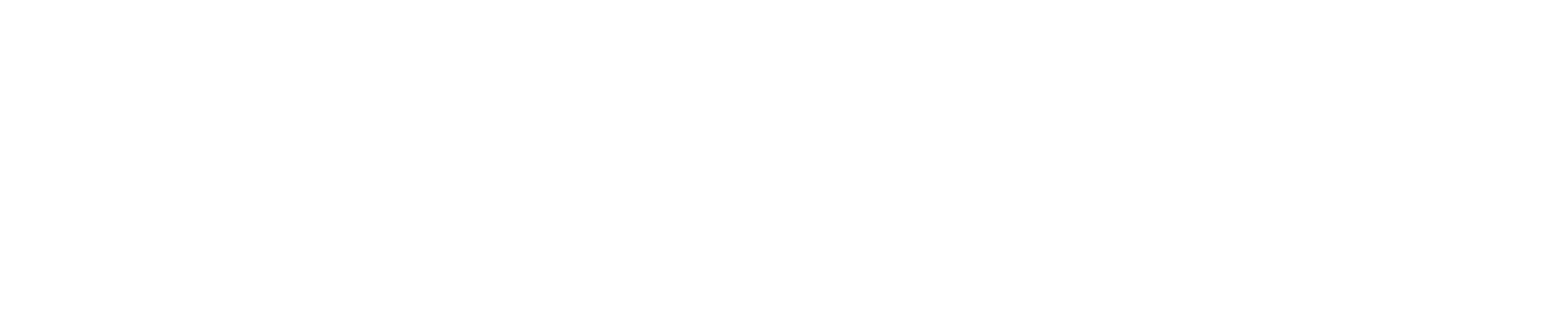 HOW DO WE  DECONSTRUCT
COMPLEX QUESTIONS?
1. IDENTIFY and DELETE extra information.

2. FIND Synonyms.

3. PARAPHRASE a question.
© Janis Bulgren 2023
18
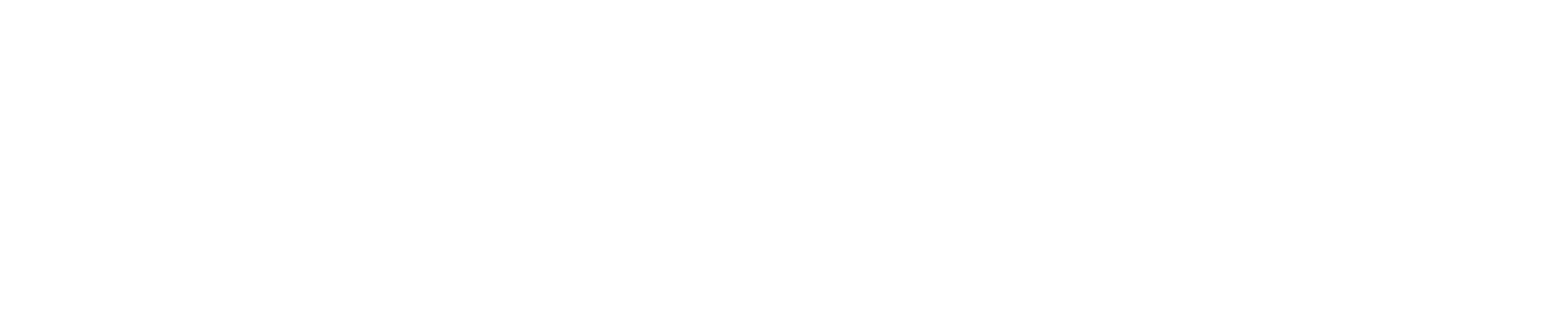 1.  IDENTIFY & DELETE
IDENTIFY extra background information
 
DELETE extra information.

FOCUS on the critical question itself.
19
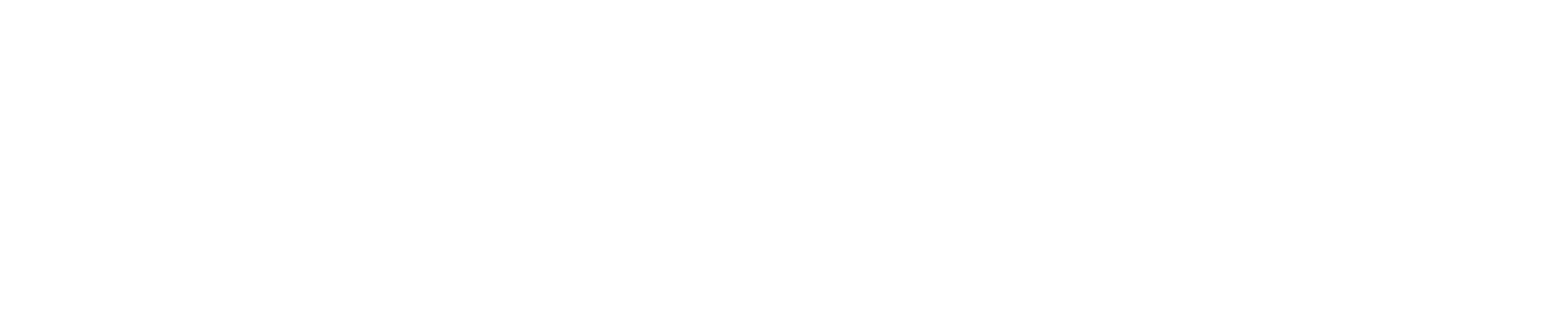 © Janis Bulgren 202e
DISCUSSION
How would you deconstruct the following question to get to the critical question?

 Deforestation has reached levels of about 40 million acres each year.  More than 50 percent of the rain forests have been cut.  About 2% of the rest of the rain forests are destroyed in each succeeding year.  What brought about deforestation, and what could result?
© Janis Bulgren 2023
20
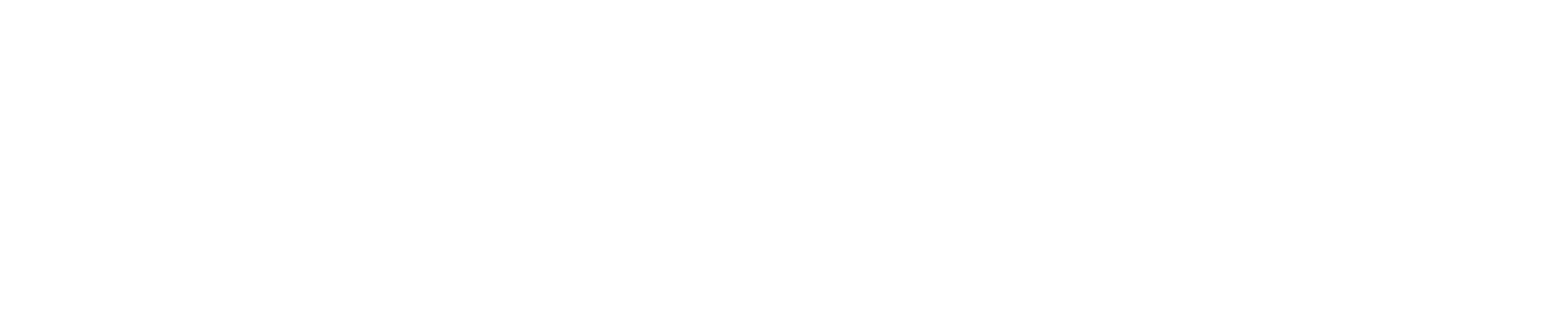 Example: DECONSTRUCT a word problem by removing  extra information and focusing on the critical question.
Deforestation has reached levels of about 40 million acres each year.  More than 50 percent of the rain forests have been cut.  About 2% of the rest of the rain forests are destroyed in each succeeding year.  

What brought about deforestation, and what could result?
                                            


					© Janis Bulgren 2023
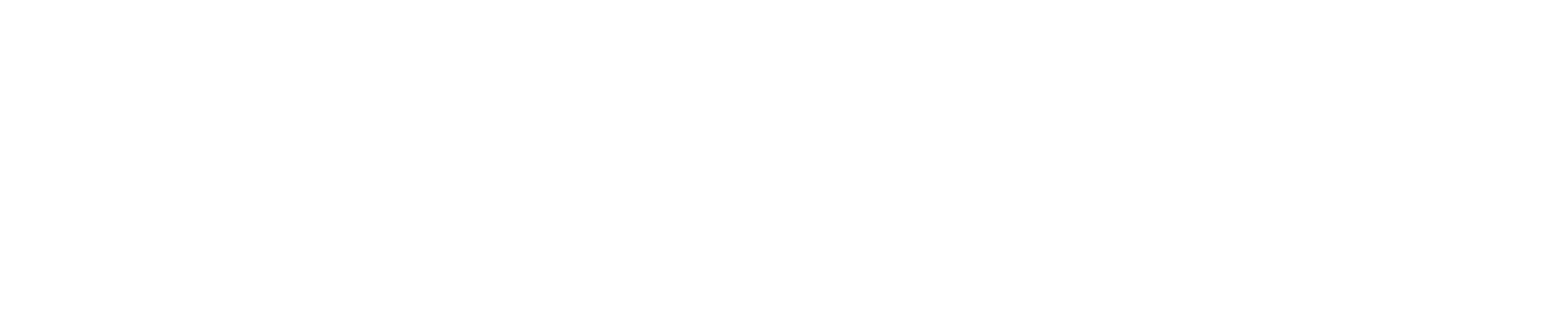 2. Find SYNONYMS
Remind yourself of definition of Synonym: words with similar meaning.

Then, 
Search for difficult words in question.
Recall synonyms.
Select best synonym.
22
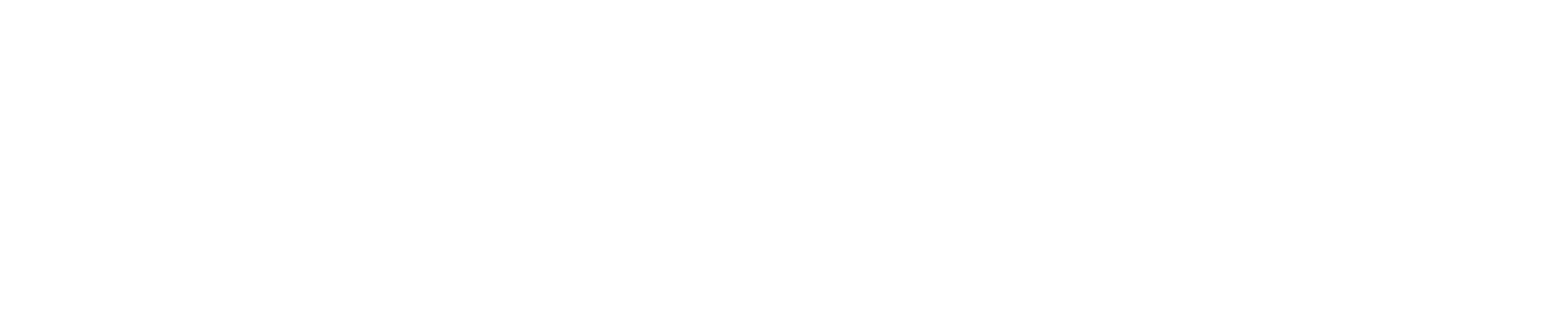 © Janis Bulgren 2023
Synonyms for Types of Reasoning
Main Idea: core understanding; central theme
Cause-and-Effect: bring about/result; give rise to/outcome; initiator/consequence
Compare-and-Contrast: differentiate, alike/unalike; similar/dissimilar
Decision-making: options; alternatives; choices; judge between; pro/con
Argumentation: claim & evidence; debate position; assertion; conclusion with supports; line of reasoning
© Janis Bulgren 2023
23
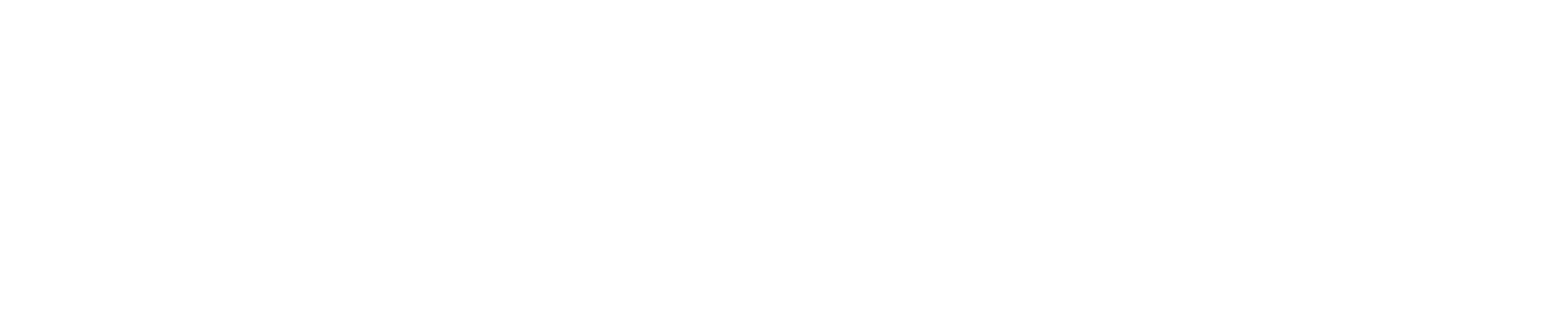 DISCUSSION
How would you use synonyms to identify the type of higher order thinking and reasoning required to answer these questions?
© Janis Bulgren 2023
24
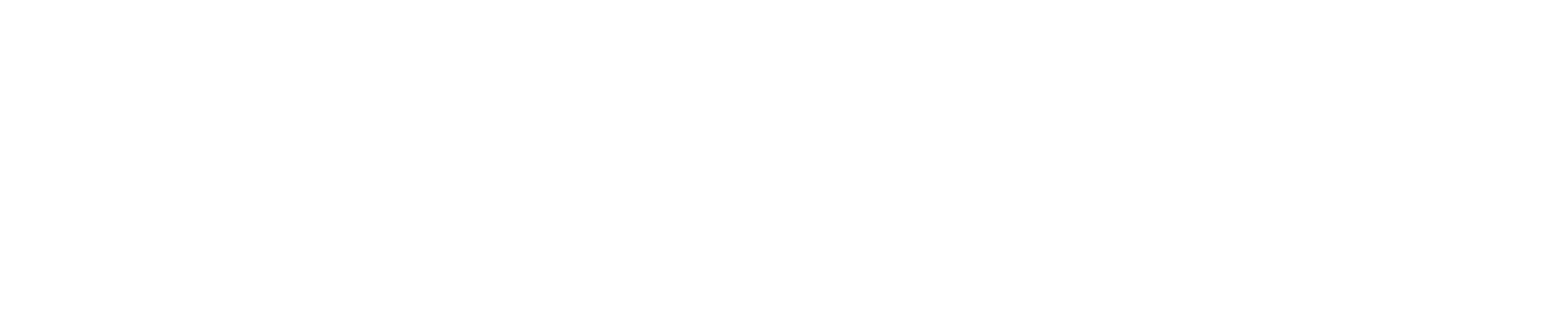 Deconstruct questions by finding SYNONYMS
Analyze Original Question to find reasoning terms:  What brought about deforestation, and what could result?

Identify the type of reasoning (cause and effect).

Search for synonyms for brought about … result that match a Higher Order Thinking and Reasoning routine.

Rephrase the question using synonyms:  What caused deforestation, and what could be the effect?
                                                                                                          
						© Janis Bulgren 2023
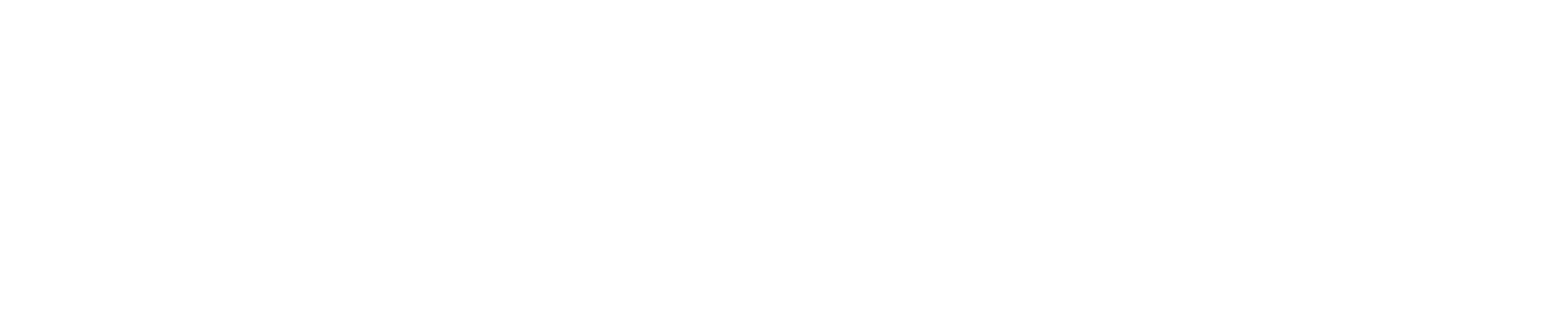 25
Synonyms - words with similar meanings
1. Identify the question with complex terms.
“How did his observations lead Charles Darwin to propose natural selection as the driving mechanism of evolution and what were cumulative changes?”

2. Rephrase the question with synonyms.
“How did his observations lead Charles Darwin to propose natural selection as the cause of evolution and what were several lasting changes?”
26
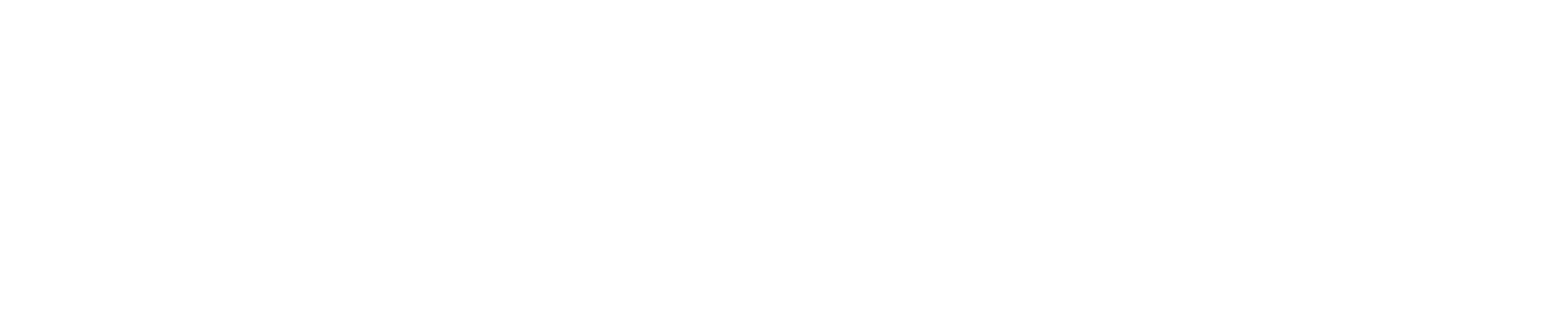 © JanisBulgren 2023
Example Synonyms
Driving mechanisms = cause
 
Cumulative changes = several lasting changes
© Janis Bulgren 2023
27
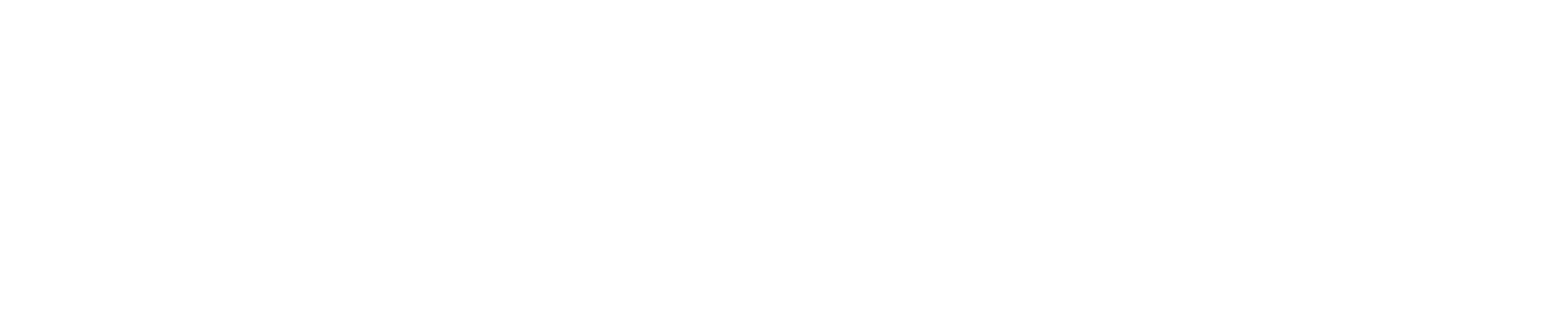 3. PARAPHRASE a question.Put the question into your own words.
28
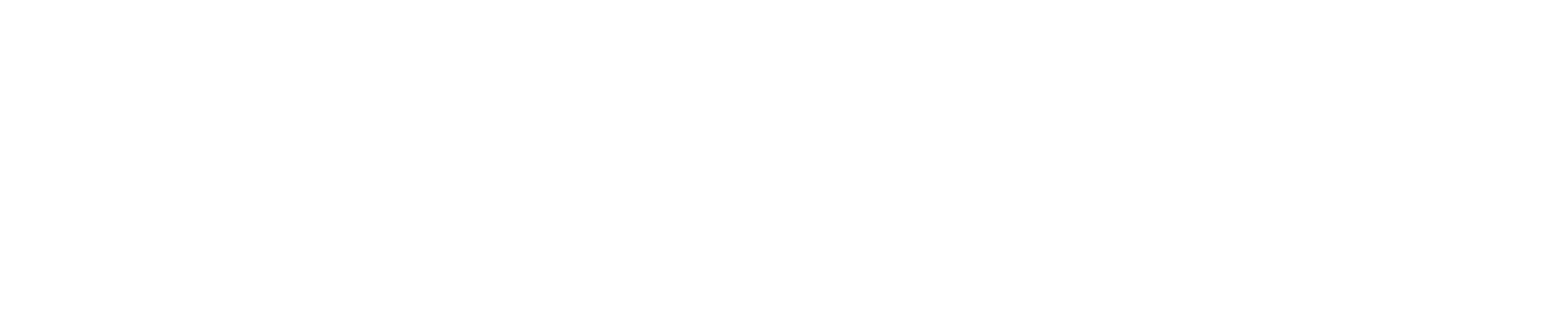 © Janis Bulgren 2023
Goal:  Guide students to paraphrase complex original questions:
Original Question:Why did the Boston Tea Party take place and how did this change the relationship between Britain and the colonies? 
Paraphrased Question: What were the causes and effects of the Boston Tea Party?                                                                                   
                                                                                                 © Janis Bulgren 2023
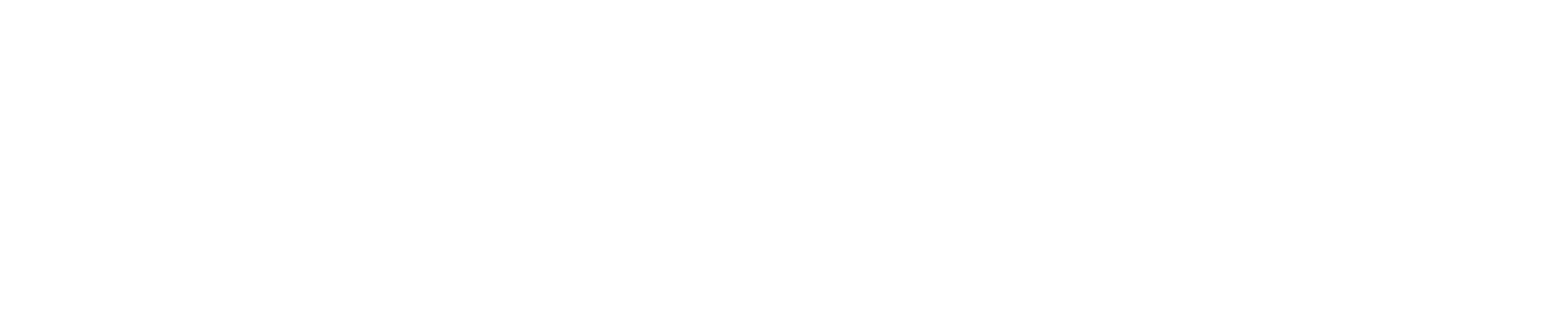 Deconstruct longer questions  by PARAPHRASING
Original Question: from English Language ArtsThink about the actions of the Friar in Shakespeare’s play. The Friar meddled in the lives to Romeo and Juliet. For example, he made the arrangements for Romeo to flee the city. Explain the impact of his actions.Restated Question:  What were the causes and effects of the Friar’s actions of meddling Shakespeare’s Romeo and Juliet?                                                                                  © Janis Bulgren 2023
30
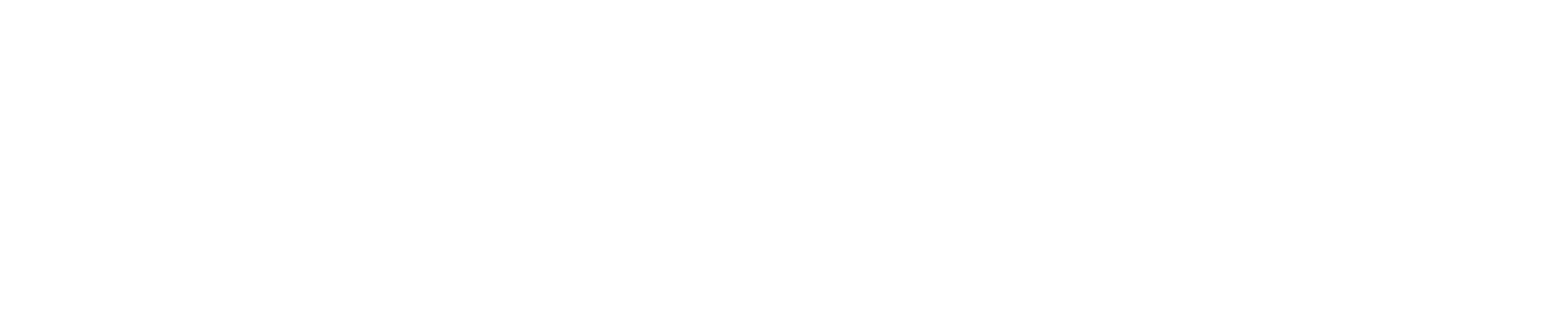 Let’s review types of questions:
Does this question ask about:
 
causes and effects?
comparing two or more things?
identifying a main idea?
making a decision?
presenting a claim to analyze?
© J. Bulgren 2023
31
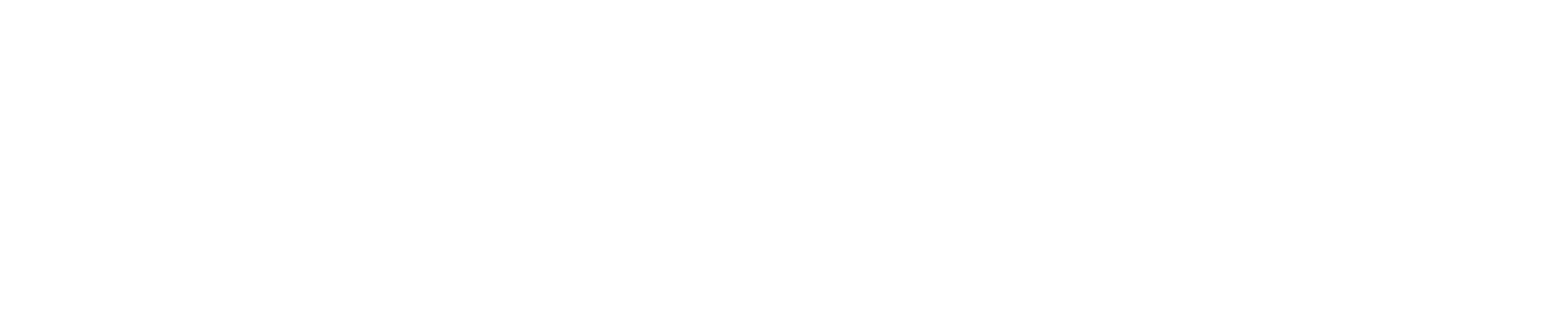 ACTIVITY: Identify Types of Reasoning:compare & contrast, cause and effect, main idea, argumentation
What are similarities and differences in independent and dependent variables?
How did the war of 1812 affect the United States?
How did Jefferson argue his political points?
Explain qualitative and quantitative data.
What is the difference between exponential and logistic population growth?
How do mutations in the cell cycle lead to uncontrollable cell division (cancer)?
How is light energy converted to chemical energy?
Take a position on whether the President of the US should have a 2-term limit.
How does DNA mutation affect protein function?
How did Darwin’s observations lead to his conclusions on natural selection?
How do changes in gene frequency lead to speciation?
Differentiate between relative and absolute dating of fossils.
Explain the position that Alexander Hamilton took regarding federal powers.
How were Jefferson and Hamilton’s views alike and different?
Why was xx amendment important to the citizens of the US when added? Today?
© J. Bulgren 2023
32
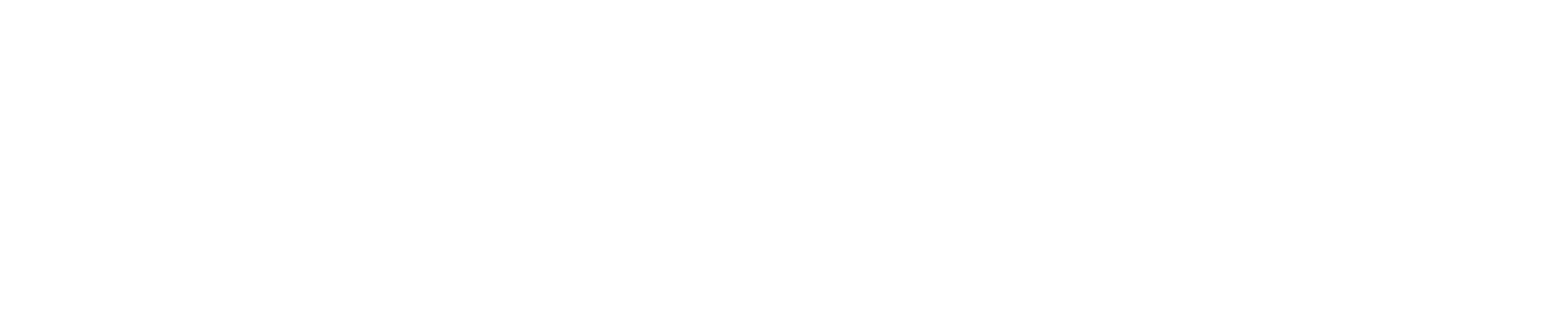 DISCUSSION
What Learning Strategies could useful when we need to: Simplify? Use synonyms? Paraphrase?

What other CERs can be used to enhance with Higher Order Thinking and Reasoning?
© Janis Bulgren 2023
33
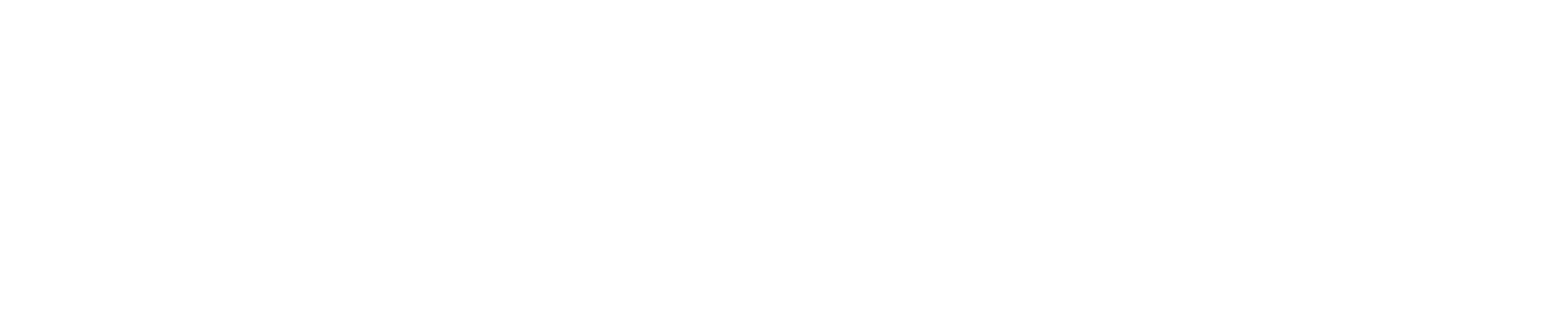